Частное дошкольное образовательное учреждение «Детский сад № 197  открытого акционерного общества «Российские железные дроги»«Какие народы живут в России?»(для детей 5-7лет)
Воспитатели:Теплякова М.ВСкобина Е.Н.
Ребята!                                                                                                                          В какой стране мы живём?
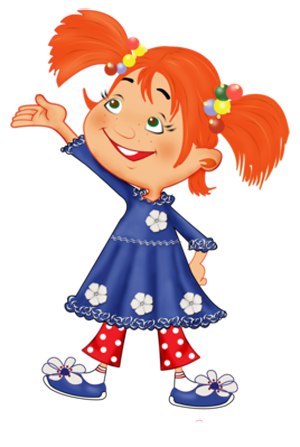 Какие народы населяют нашу страну?
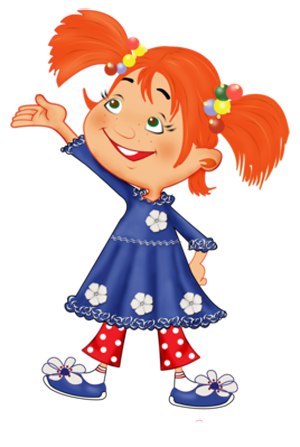 Рассмотрите представителей некоторых народов России. 
Сравните их лица и костюмы.
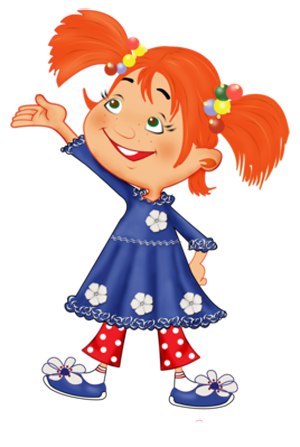 Русский народ
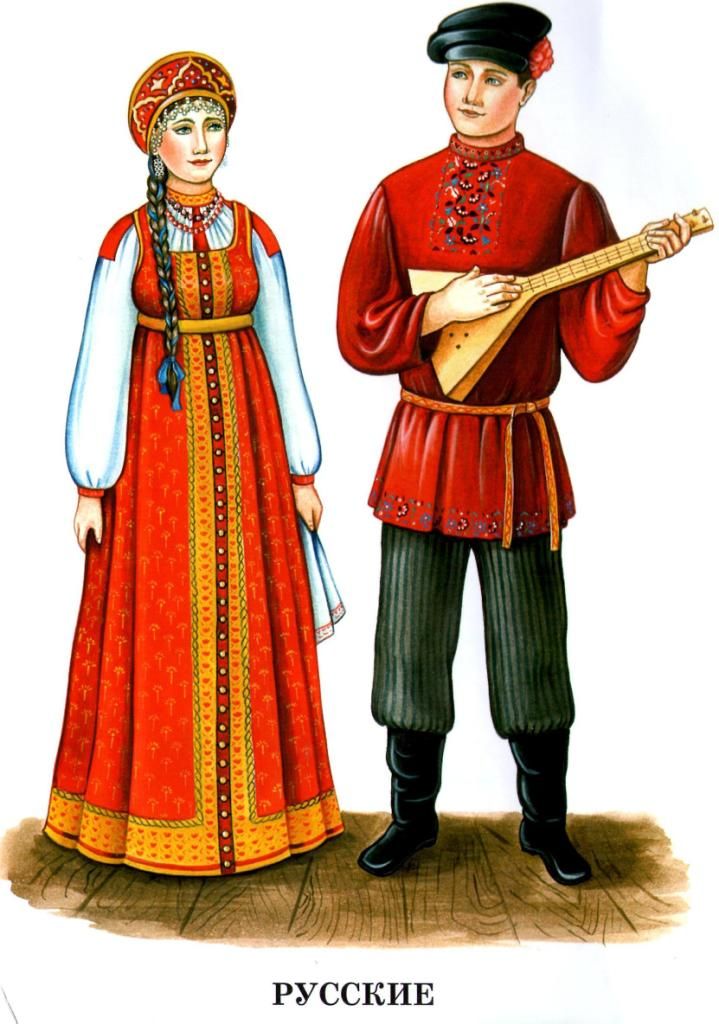 Татарский народ
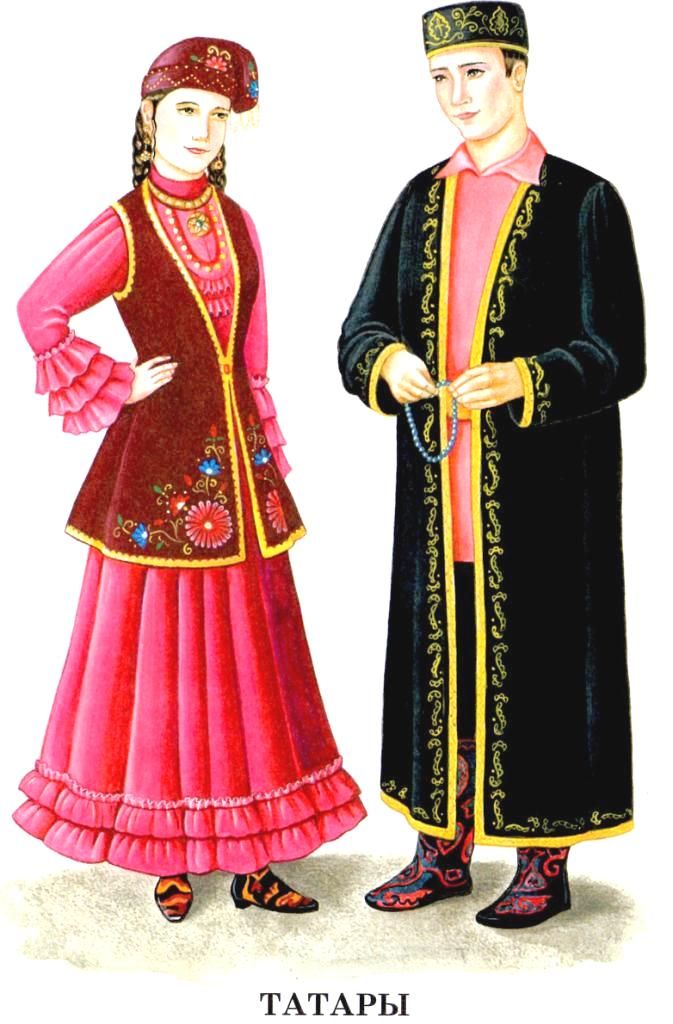 Украинский народ
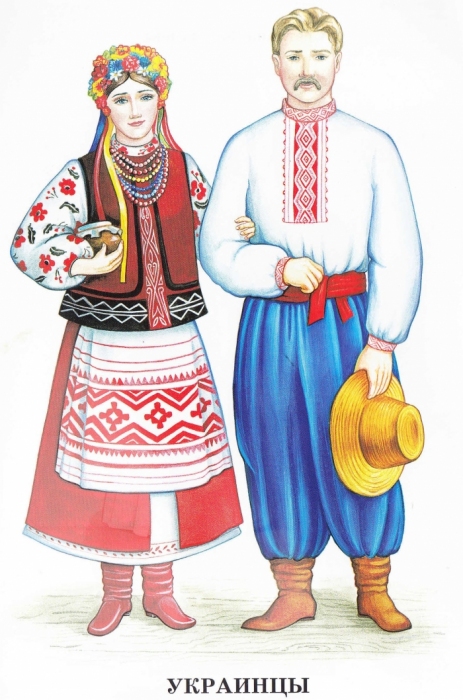 Башкирский народ
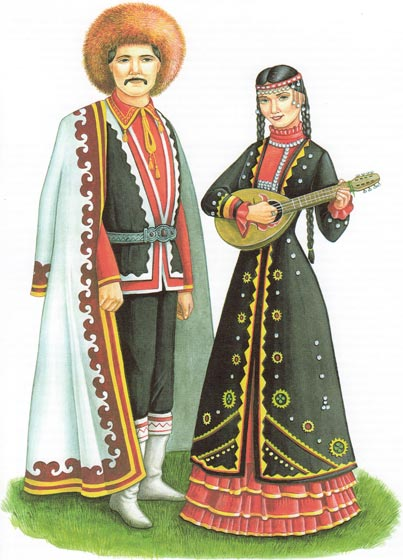 Чувашский народ
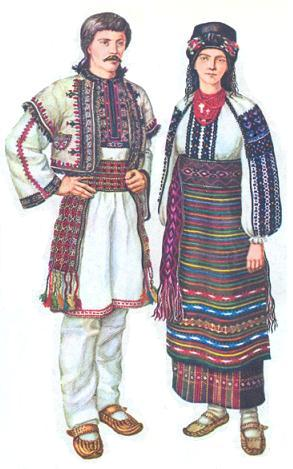 Чеченский народ
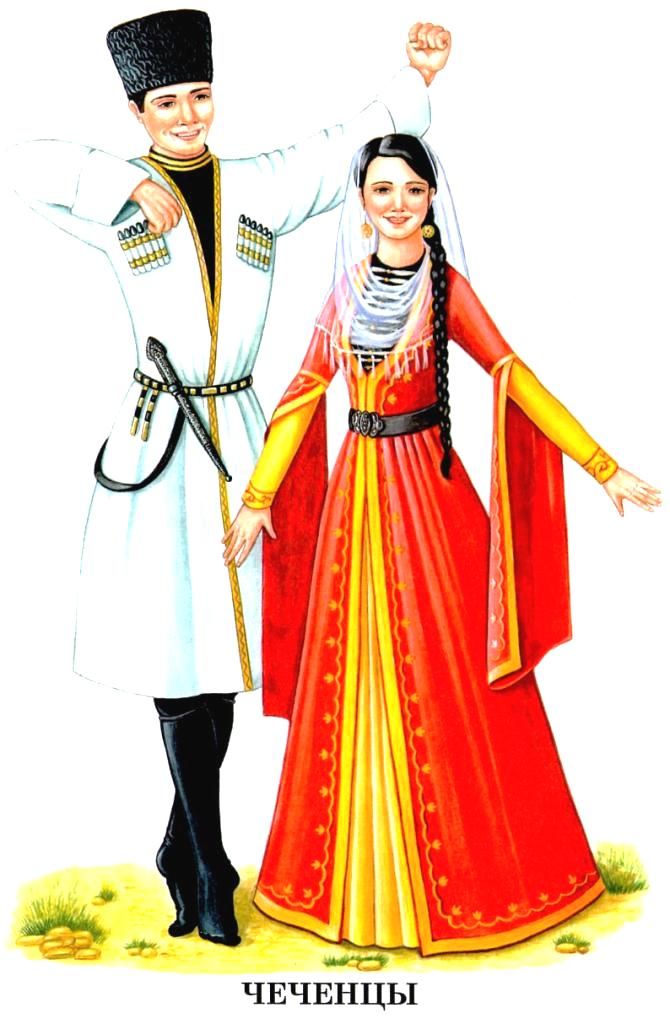 Бурятский народ
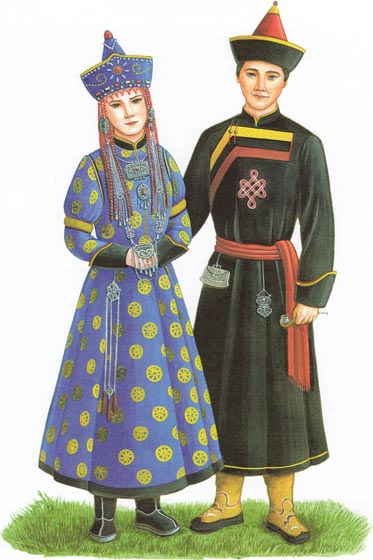 Чукотский народ
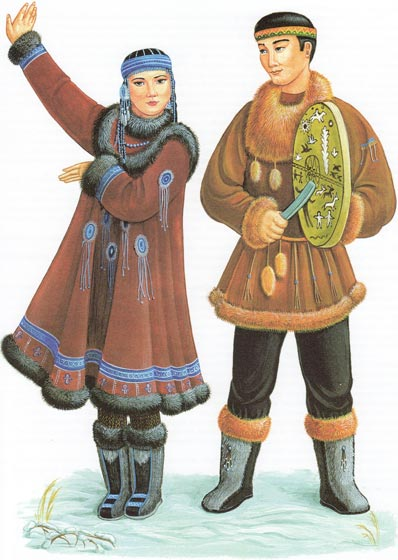 Что связывает друг с другом все народы России?
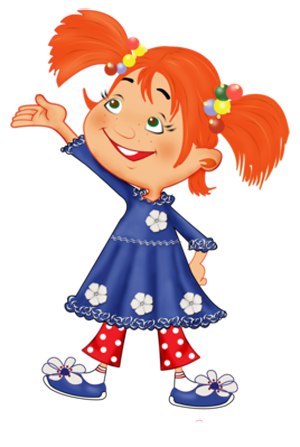 Всех их связывает в единую семью общая Родина, взаимное уважение и дружба.
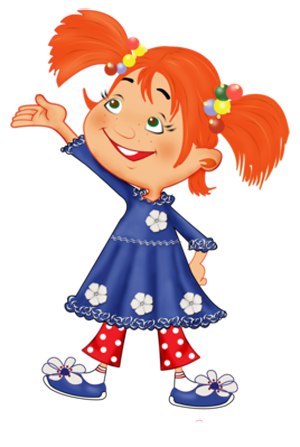 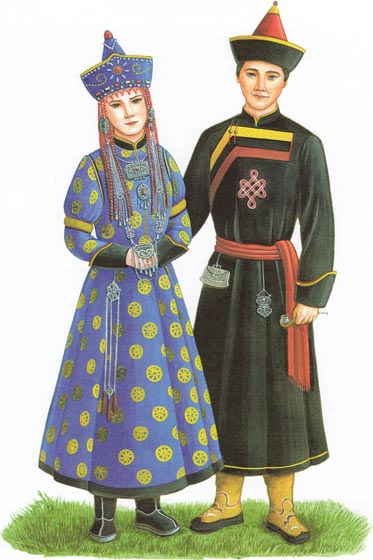 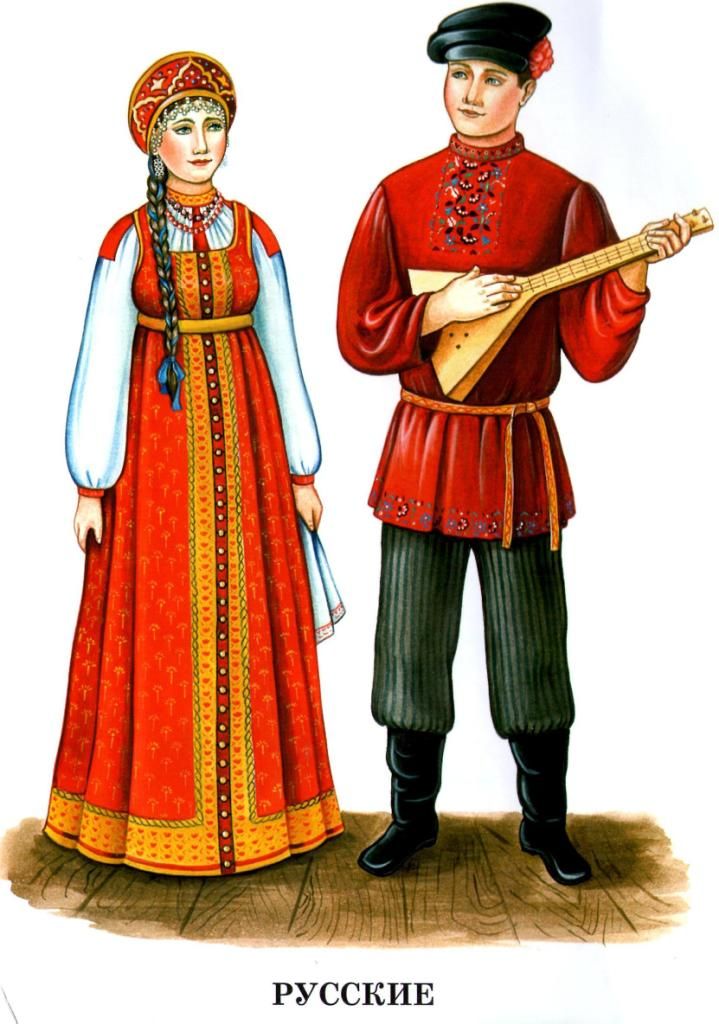 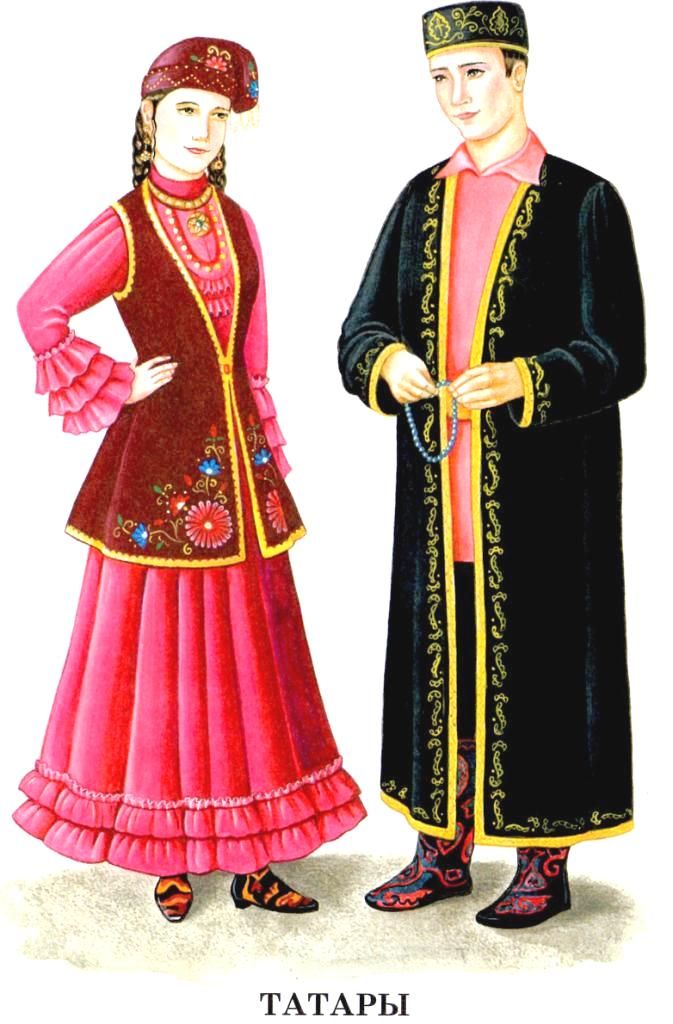 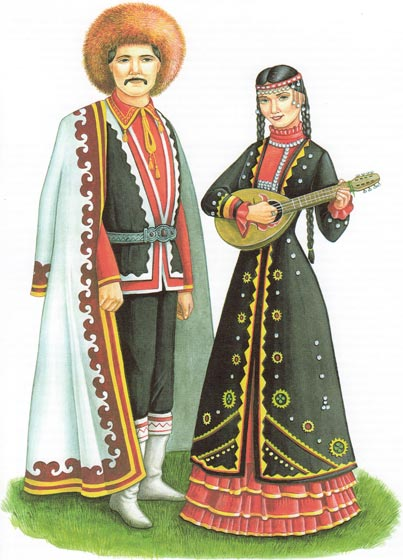 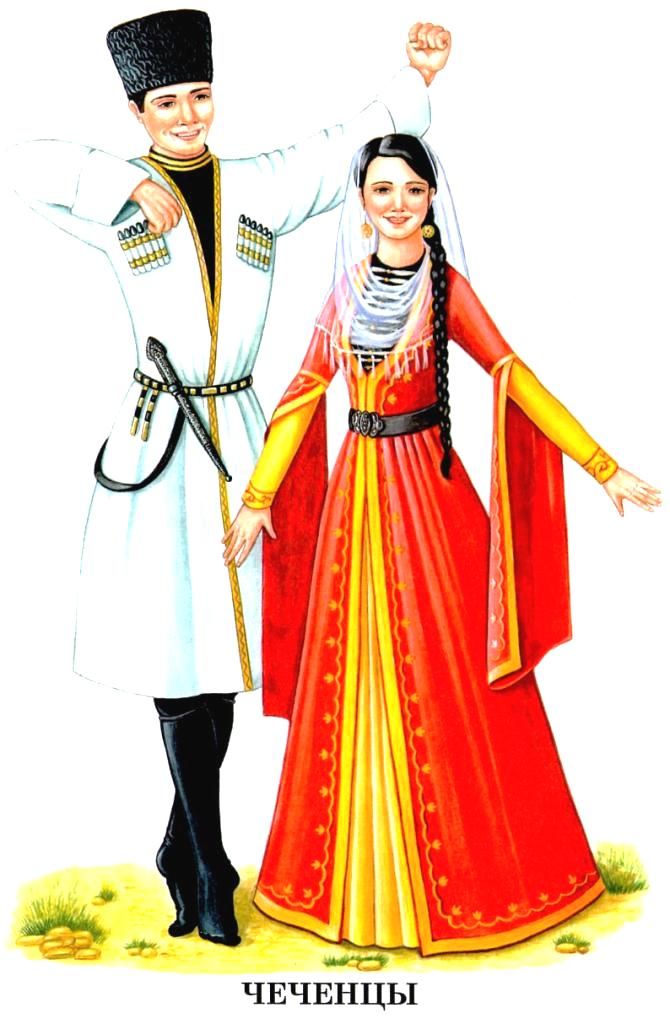 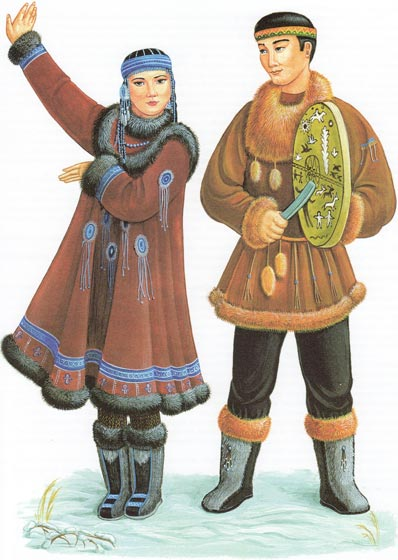 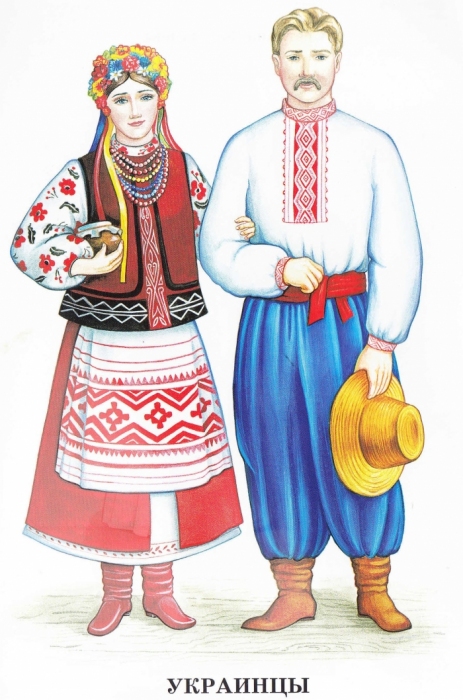 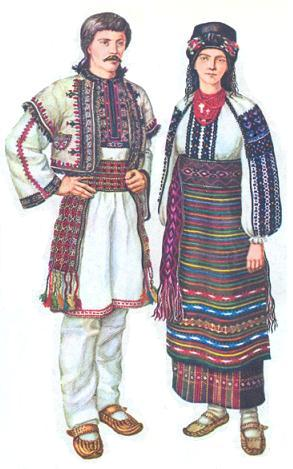